Stanford CS: HCI+Design CS 147 Overview
Outline
Course overview
Project presentations
Poster session/demos
Autumn 2014
HCI+D: User Interface Design, Prototyping, & Evaluation
2
balance
design
technology
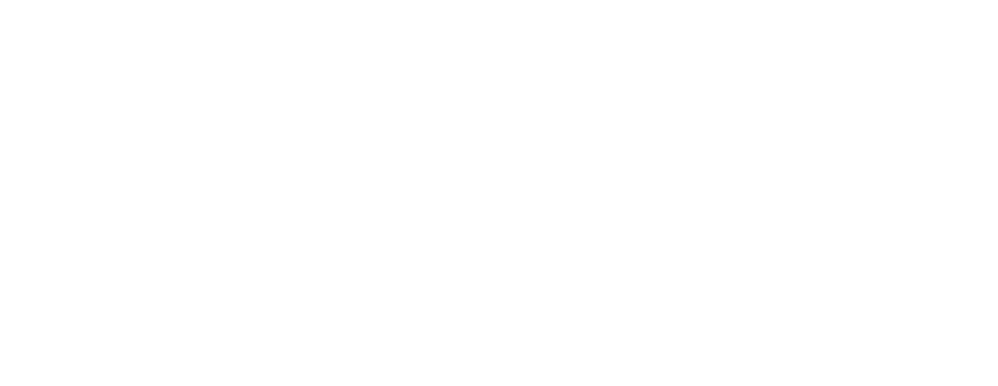 [Speaker Notes: You need to find a balance between:
   design & technology, human-centered approaches & CS approaches 

Especially now HCI needs to find a balance between careful controlled experiments of existing technologies or minor tweaks on technology and building major new systems that can solve important world problems.]
HCI Approach to UI Design
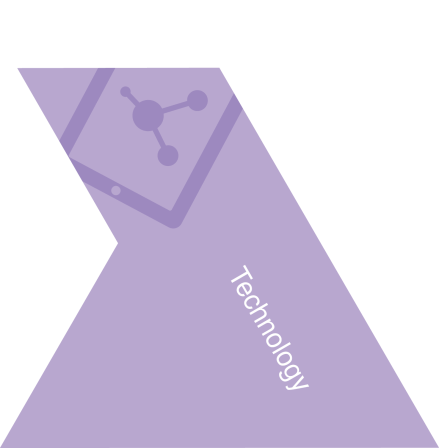 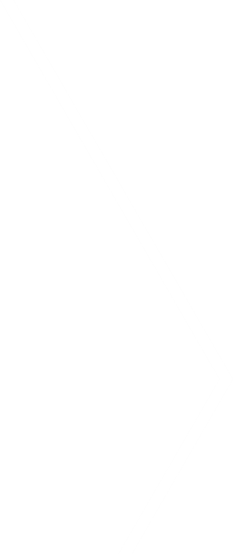 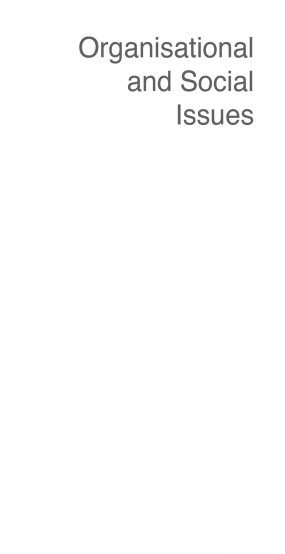 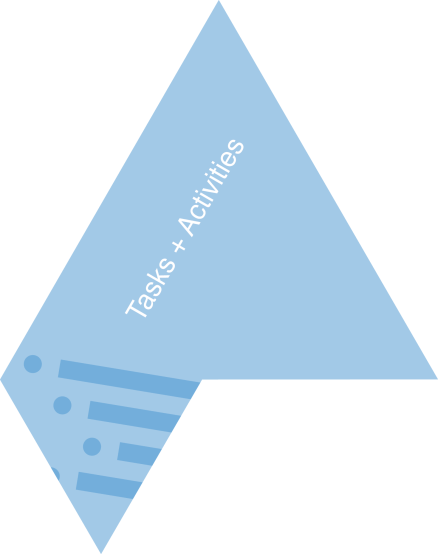 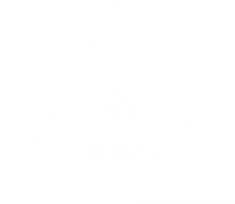 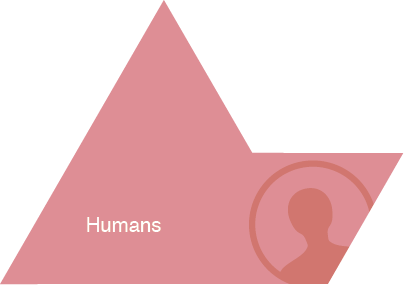 Autumn 2014
HCI+D: User Interface Design, Prototyping, & Evaluation
4
[Speaker Notes: Examples of Tasks/Activities:
activity:
     learning history

high level task:
    - writing a paper
    - drawing a picture
	
low level task (operation):
    - copying a word from one paragraph to another
    - coloring a line]
Goals of CS 147
Learn to design, prototype, & evaluate UIs
tasks & work practices of prospective users
cognitive/perceptual constraints affecting design
techniques for evaluating UI designs
importance of iterative design for usability
technology used to prototype UIs

how to work together as a team
communicating results to a group
Autumn 2014
HCI+D: User Interface Design, Prototyping, & Evaluation
5
Iterative Design
Driven by the variability in human performance
Design
Prototype
Evaluate
Autumn 2014
HCI+D: User Interface Design, Prototyping, & Evaluation
6
Project Based Course
Iterative design of a real UI

Theme: mobile computing

Quarter long projects

Students
200 across CS, Symbolic Systems …

54 Teams
3-4 members

8 major group assignments
group work ~60% of course grade

Four presentations
every team member presents
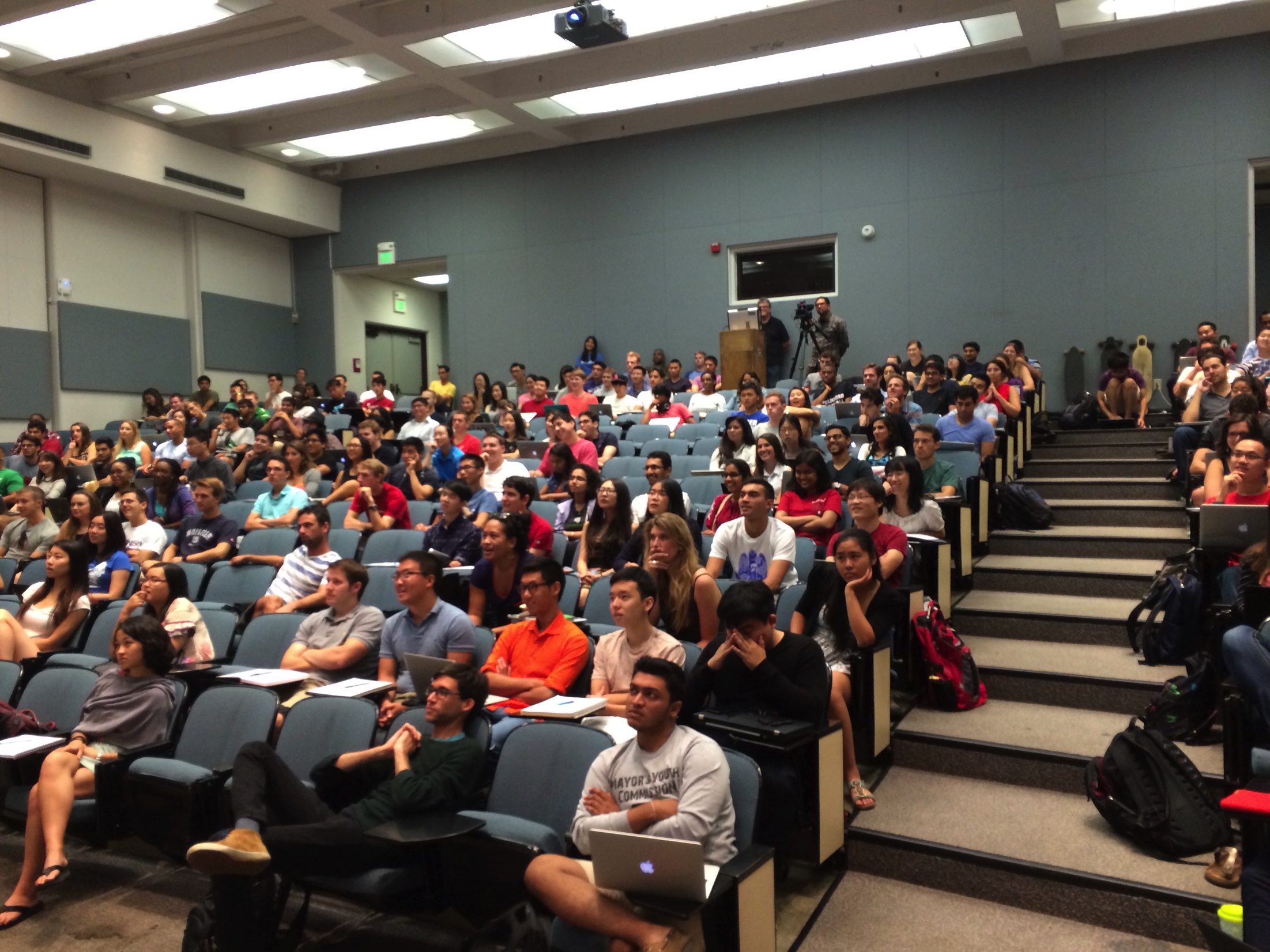 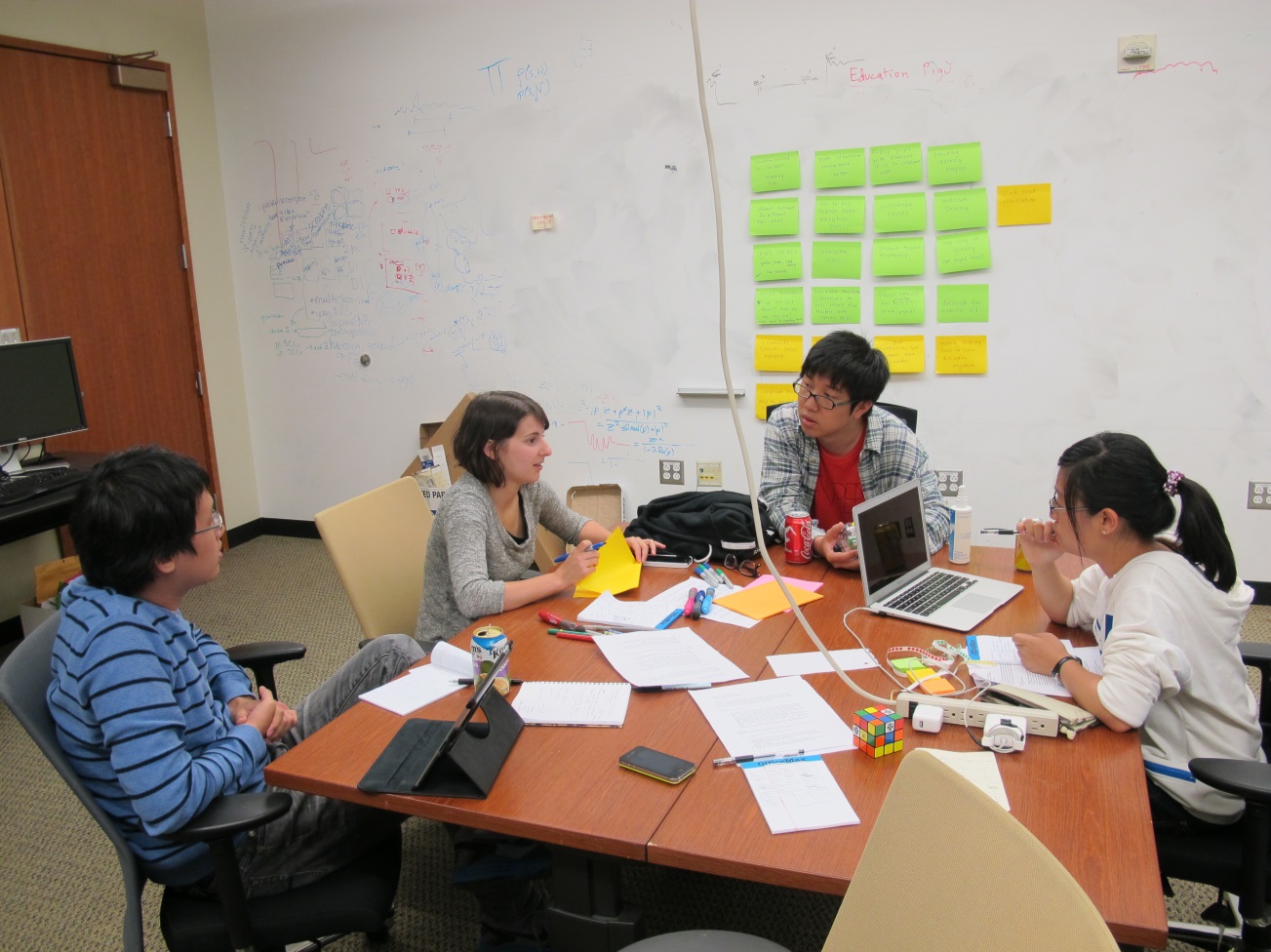 Autumn 2014
HCI+D: User Interface Design, Prototyping, & Evaluation
7
Timeline
Contextual Inquiry /Task Analysis+ Sketches
Paper Prototype
+ User Testing
Heuristic Evaluation
Project Fair
Sketches +Concept Videos
Interactive Medium-fi
Prototype #1
Interactive Hi-Fi Prototype
Problem Finding
Proposal
Week 1
Week 2
Week 3
Week 4
Week 5
Week 6
Week 7
Week 8
Week 9
Week 10
Autumn 2014
HCI+D: User Interface Design, Prototyping, & Evaluation
8
Design Studios
Each team attended small weekly studio (8-16 students/studio)
critique/feedback in more intimate environment

Individual/studio assignments
Project proposal
Problem finding & research
Hall of Fame/Shame
Guerilla ideation
Heuristic evaluation
Autumn 2014
HCI+D: User Interface Design, Prototyping, & Evaluation
9
User-centered Design: Fieldwork
Contextual Inquiry & Task Analysis
observe existing work practices
make sure key questions answered
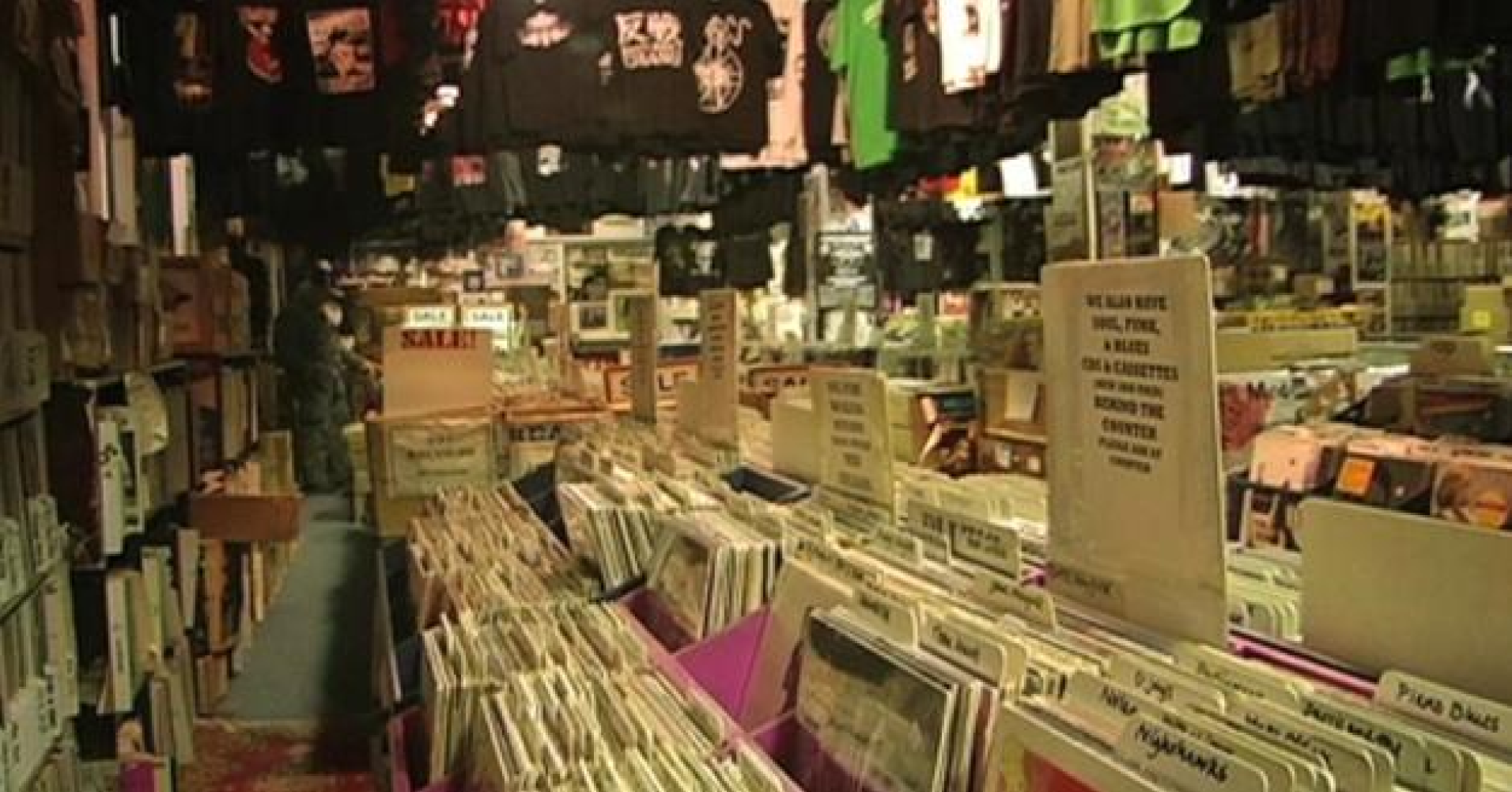 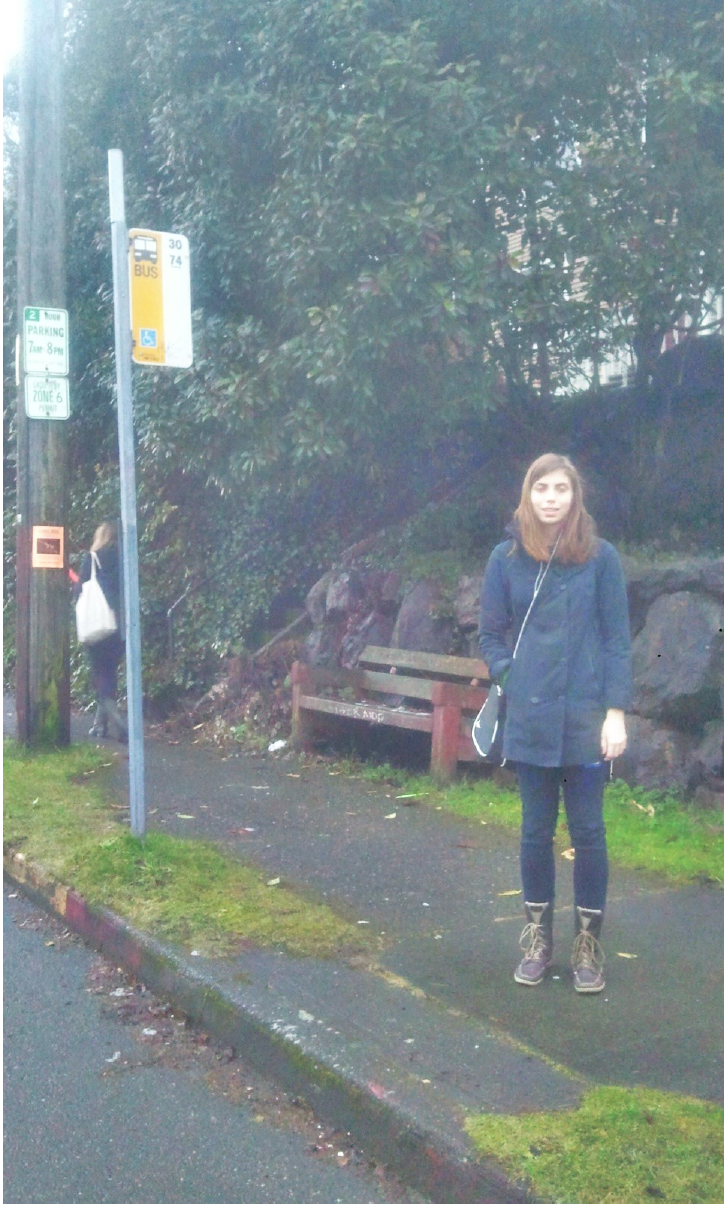 Tuned CI participant
Tuned field work in record store
Autumn 2014
HCI+D: User Interface Design, Prototyping, & Evaluation
10
[Speaker Notes: Start with this CI design sketch, but required many examples (over 30 on 1st assignment) on each subsequent assignment from different folks on the team]
Sketching & Storyboarding
tagbuster
Autumn 2014
HCI+D: User Interface Design, Prototyping, & Evaluation
11
[Speaker Notes: 1. Idea generation, Pick 3 or 4… and show in depth]
Sketching & Storyboarding
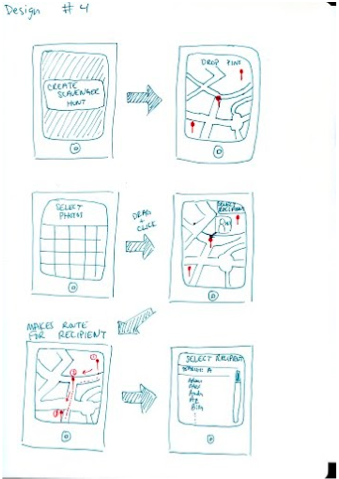 Parcel
Autumn 2014
HCI+D: User Interface Design, Prototyping, & Evaluation
12
[Speaker Notes: 1. Idea generation, Pick 3 or 4… and show in depth]
Concept Videos
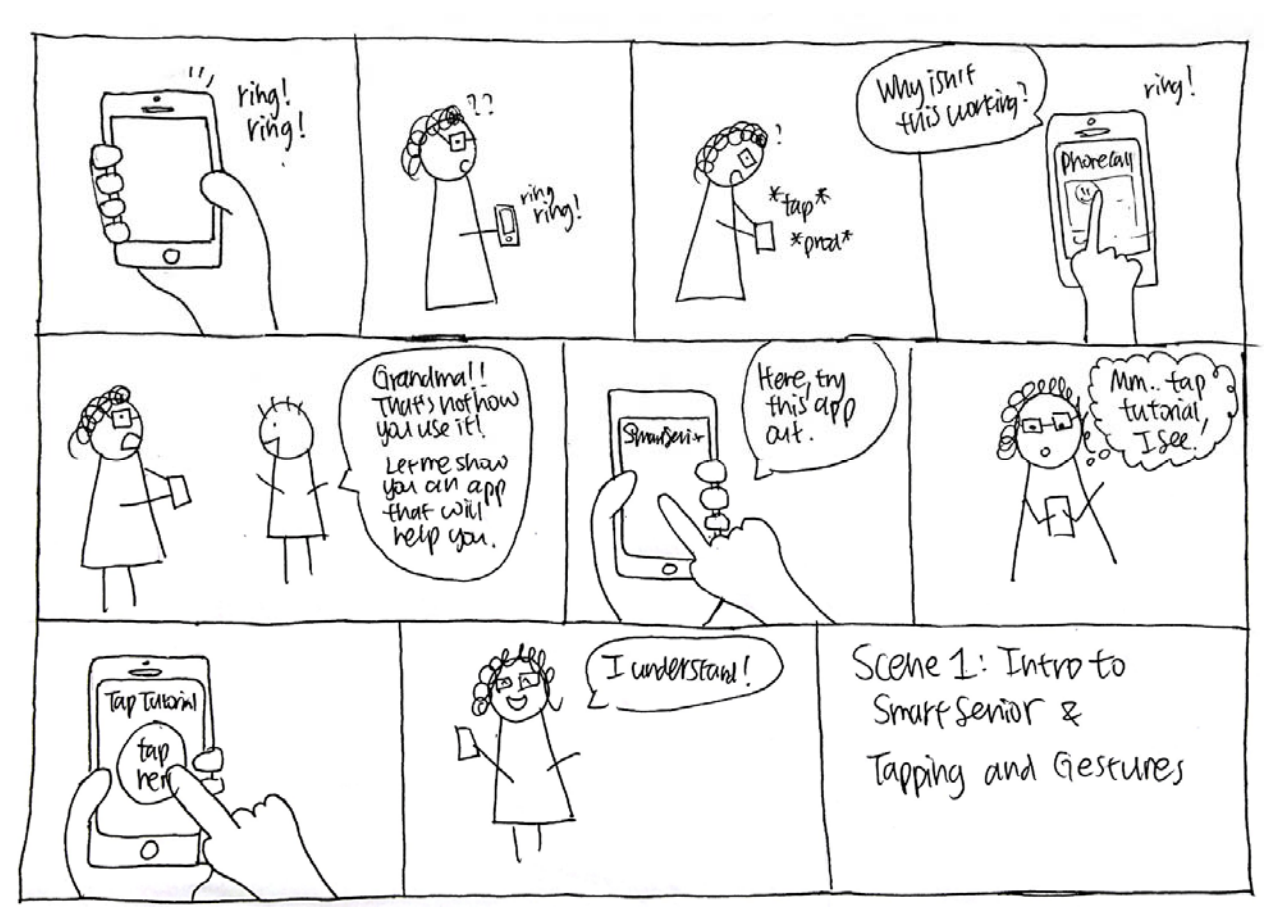 SmartSenior
Autumn 2014
HCI+D: User Interface Design, Prototyping, & Evaluation
13
[Speaker Notes: 1. Idea generation, Pick 3 or 4… and show in depth]
Concept Videos
InvestorScope
Autumn 2014
HCI+D: User Interface Design, Prototyping, & Evaluation
14
[Speaker Notes: 1. Idea generation, Pick 3 or 4… and show in depth]
Low-fi Prototyping & Testing
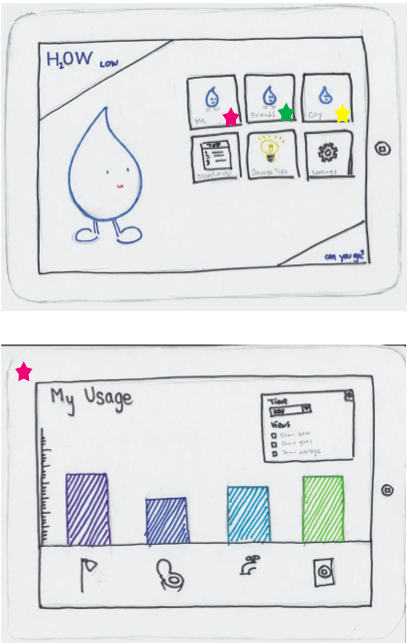 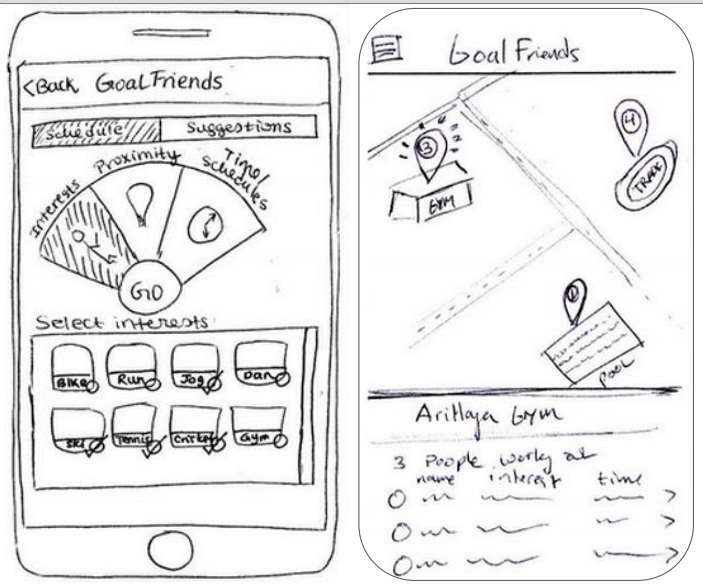 Goal Friends
How Low
Autumn 2014
HCI+D: User Interface Design, Prototyping, & Evaluation
15
Interactive PrototypesMedium Fidelity
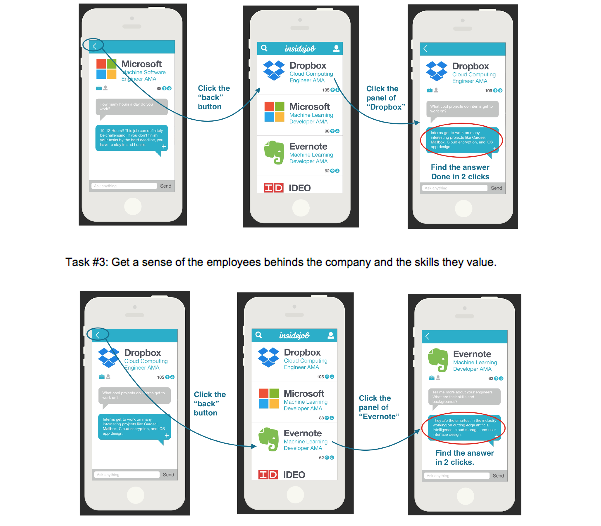 Insidejob
Autumn 2014
HCI+D: User Interface Design, Prototyping, & Evaluation
16
Interactive PrototypesHi-Fidelity
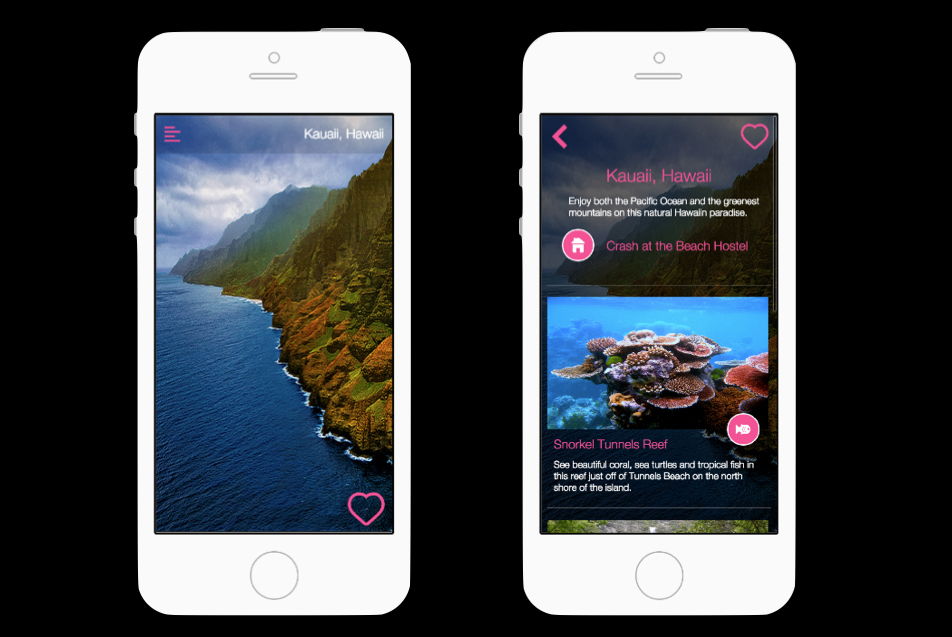 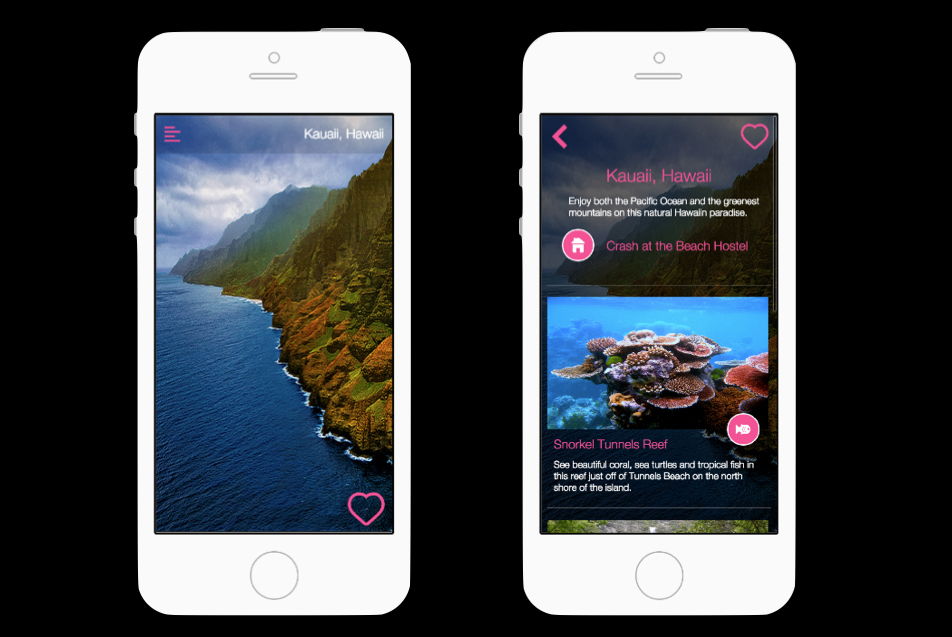 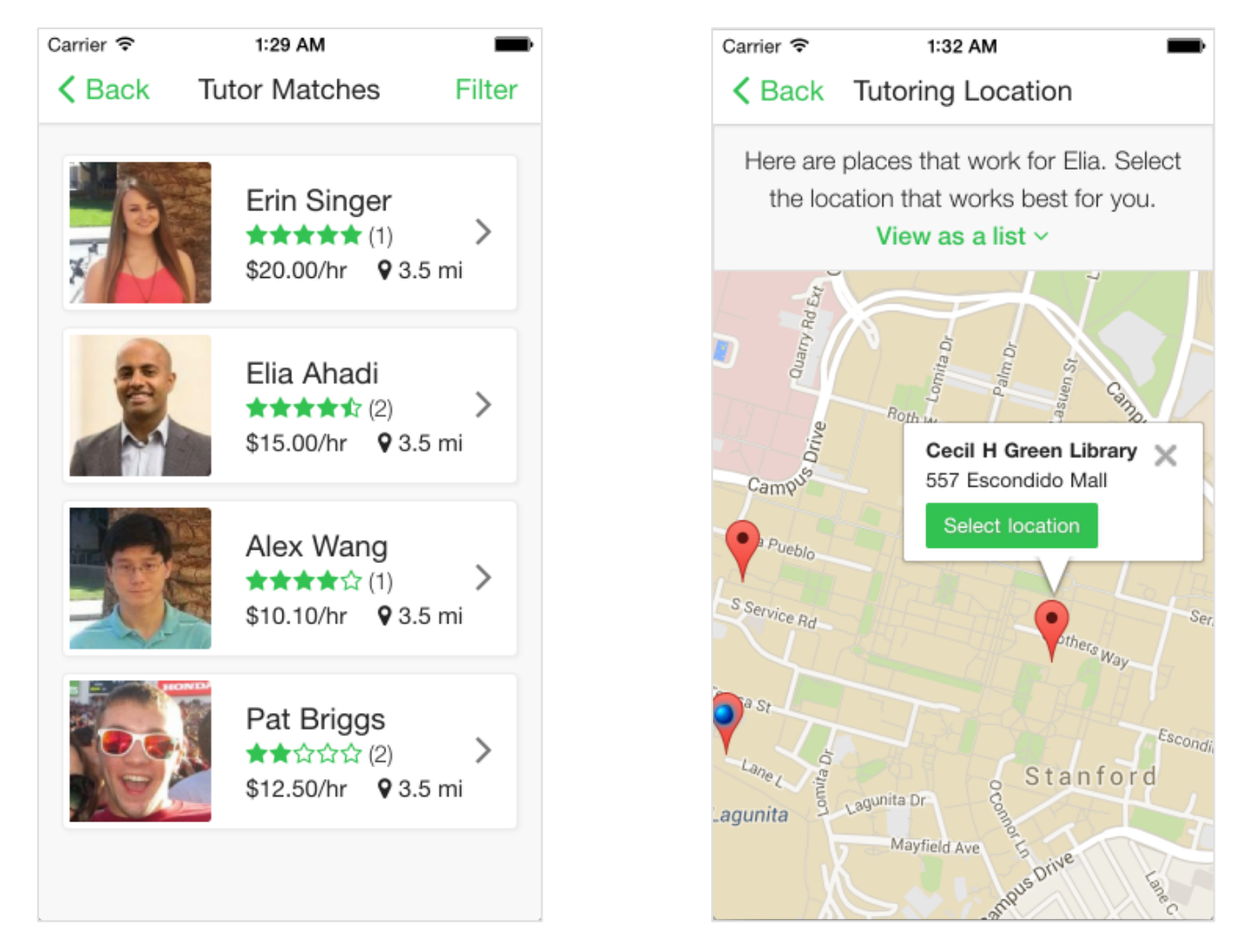 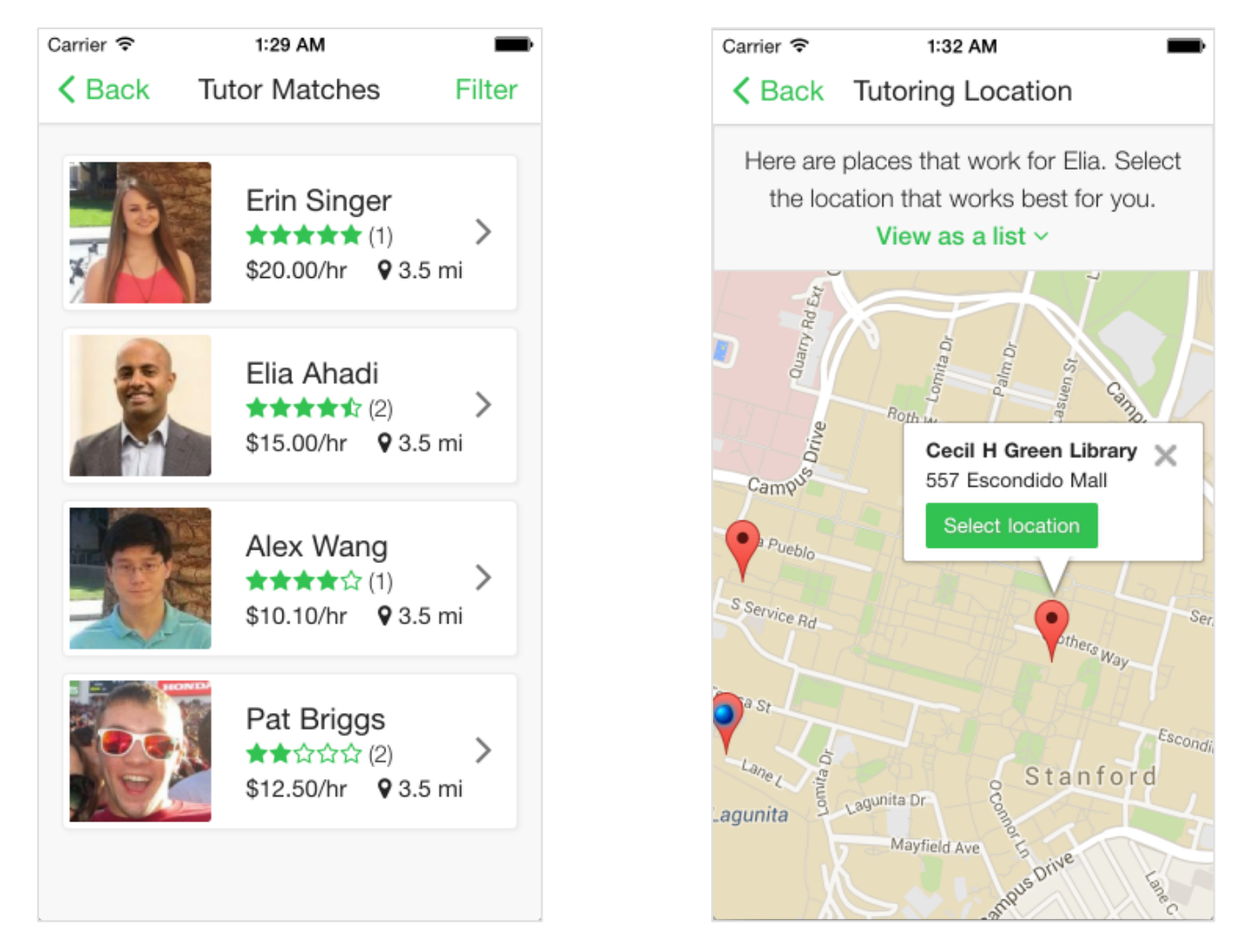 Tutera
Uncharted
Autumn 2014
HCI+D: User Interface Design, Prototyping, & Evaluation
17
Evaluation
Test with real users (participants)
Low-cost techniques
expert evaluation (HE)
Autumn 2014
HCI+D: User Interface Design, Prototyping, & Evaluation
18
How CS 147 Fits into the Curriculum
Most CS courses teach underlying technology
compilers, operating systems, databases, etc.
CS 147 concerned w/ design & evaluation
technology is simply a tool to evaluate designs by prototyping
build skills that will be important upon graduation
design & evaluation
creating complex systems
working on large teams
communicating results

Goal: Make Stanford the place for interaction & design
Autumn 2014
HCI+D: User Interface Design, Prototyping, & Evaluation
19
[Speaker Notes: Part of making Stanford the place for leading edge interaction & design across research & education]
http://cs147.stanford.edu
Project web sites w/ all materials

Lecture topics, slides, & video

Homework assignments
Autumn 2014
HCI+D: User Interface Design, Prototyping, & Evaluation
20
The Projects
16 Judges will be picking the best projects (announced at 7:50 PM)

You too will have a say by voting for The People’s Choice Award
http://bit.ly/cs147-people-choice
Autumn 2014
HCI+D: User Interface Design, Prototyping, & Evaluation
21
The Judges
John Tang, Microsoft Research
Sunny Consolvo, Google
Vivek Wadhwa, Stanford & Singularity University
Ravi Mhatre, Lightspeed Venture Partners
Dan Maynes-Aminzade, Google
Manu Kumar, K9 Ventures
Shumin Zhai, Google Research
Terry Winograd, Stanford
Beverly Harrison, Yahoo
Zhiwei Guan, Google
Anoop Sinha
Susumu Harada
Micah Laaker, Google
Paul Fu, Alibaba
Dave Bags, Stanford d.School
Roberto Ortiz, Yahoo
Scott Doorley, Stanford d.School
James Cham, Bloomberg Beta
Michael Bernstein, Stanford
Chen Zhao, Alibaba.com
Autumn 2014
HCI+D: User Interface Design, Prototyping, & Evaluation
22
Thanks! Get Involved!
Team mentors in CS 194H (Winter Quarter)

Co-teach Stanford HCI/Design courses
studio faculty in CS 247 (Winter Quarter)
Engelbart Legacy course in d.School (Spring)

Hire students and interns

Support HCI+Design research at Stanford
Autumn 2014
HCI+D: User Interface Design, Prototyping, & Evaluation
23
The Projects
The People’s Choice Award
http://bit.ly/cs147-people-choice
Autumn 2014
HCI+D: User Interface Design, Prototyping, & Evaluation
24
Autumn 2014
HCI+D: User Interface Design, Prototyping, & Evaluation
25
THE AWARDS
Best in Each Theme
Behavior Change 1
Runner Up: TutorNow
Winner:  SpringBoard
Behavior Change 2
Runner Up: FoodShed
Winner: RightToVote
Creation
Runner Up: VirtualVenues
Winner: Unguided
Crowd Power
Runner Up: Musit
Winner: Tongues
Discovery
Runner Up: UnCharted
Winner: Huddle
Information
Runner Up: PlateList
Winner: Clarity
Learning
Runner Up: Tutera
Winner: SmartSenior
Motivation
Runner Up: FunPod
Winner: PassItOn
Autumn 2014
HCI+D: User Interface Design, Prototyping, & Evaluation
27
Best Pitch
Runner Up

	Math Outside The Box

The Winner

	AdventureCraft
Autumn 2014
HCI+D: User Interface Design, Prototyping, & Evaluation
28
Best Poster
Runner Up

	Museit

The Winner

	Usher
Autumn 2014
HCI+D: User Interface Design, Prototyping, & Evaluation
29
Best Demo
Runner Up

	PassItOn

The Winner

	Huddle
Autumn 2014
HCI+D: User Interface Design, Prototyping, & Evaluation
30
Best Startup Idea
Runner Up

	Huddle

The Winner

	UnGuided
Autumn 2014
HCI+D: User Interface Design, Prototyping, & Evaluation
31
Biggest Moonshot
Runner Up

	Civility

The Winner

	VirtualVenues
Autumn 2014
HCI+D: User Interface Design, Prototyping, & Evaluation
32
Biggest Social Impact
Runner Up

	Clarity

The Winner

	SpringBoard
Autumn 2014
HCI+D: User Interface Design, Prototyping, & Evaluation
33
Best Design
Runner Up

	SmartSenior

The Winner

	PassItOn
Autumn 2014
HCI+D: User Interface Design, Prototyping, & Evaluation
34
Most Creative
Runner Up

	PassItOn

The Winner

	Right To Vote
Autumn 2014
HCI+D: User Interface Design, Prototyping, & Evaluation
35
The People’s Choice
Runner Up

	Token

The Winner

	UnCharted
Autumn 2014
HCI+D: User Interface Design, Prototyping, & Evaluation
36
Best Overall Project
2nd Runner Up
	Clarity
1st Runner Up
	SpringBoard

The Grand Prize Winner
	PassItOn
Autumn 2014
HCI+D: User Interface Design, Prototyping, & Evaluation
37